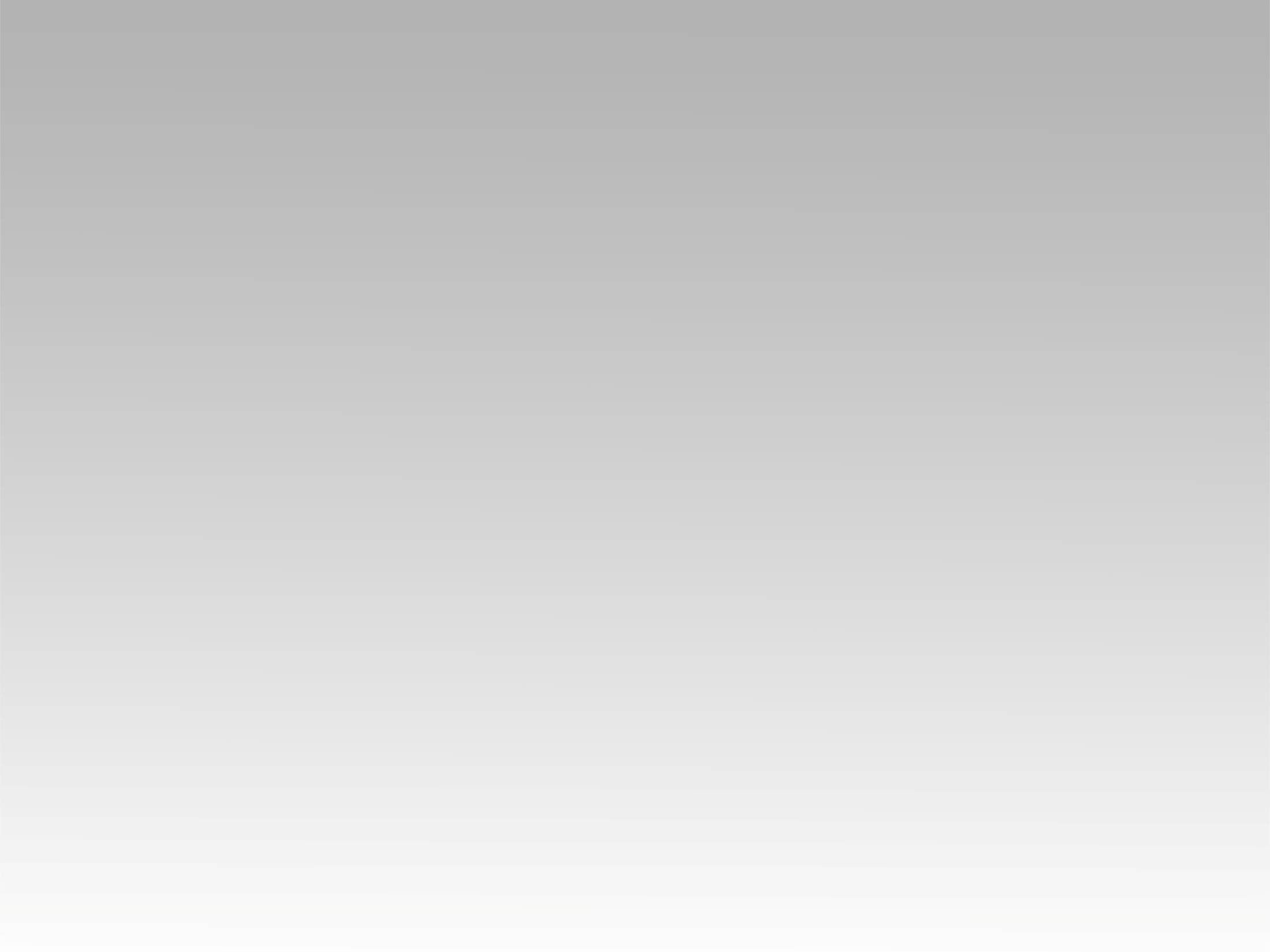 ميدلي 
اهديك كل المجد 
يسوع ما اعظمك
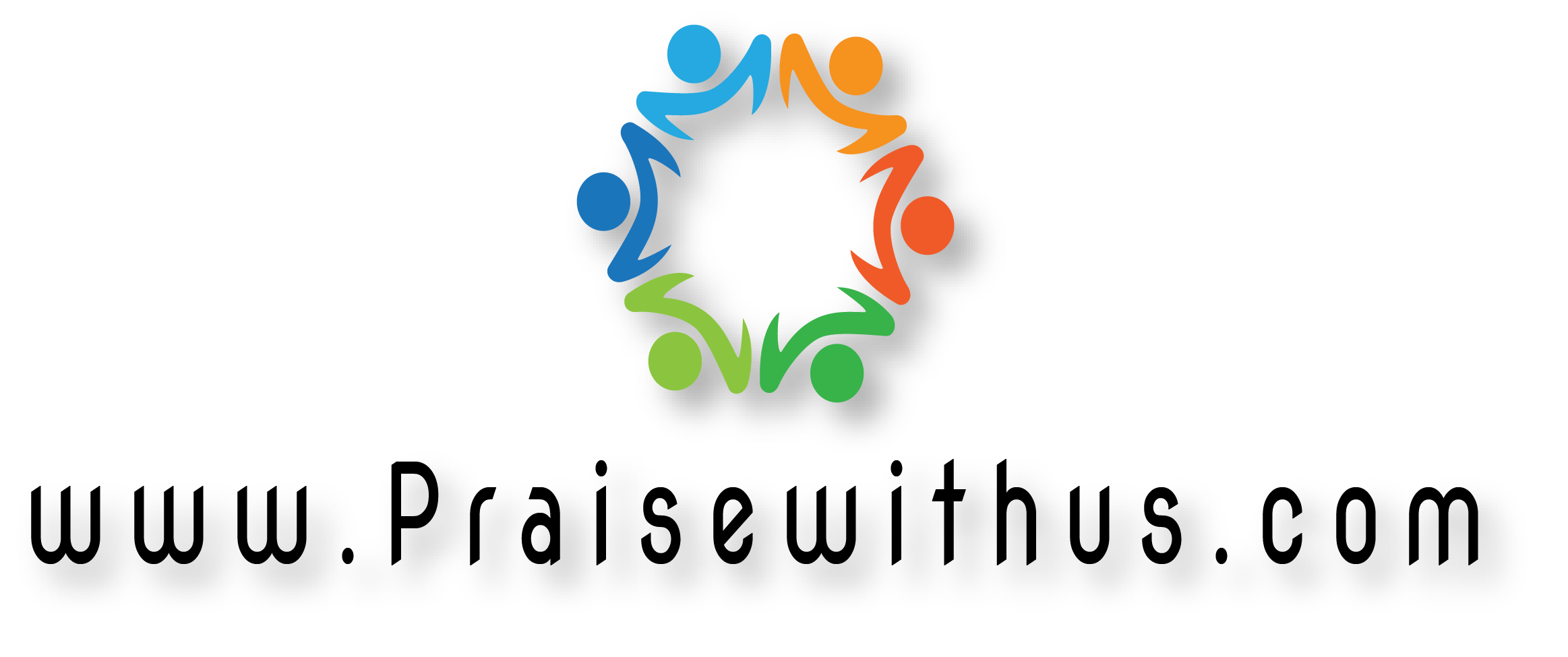 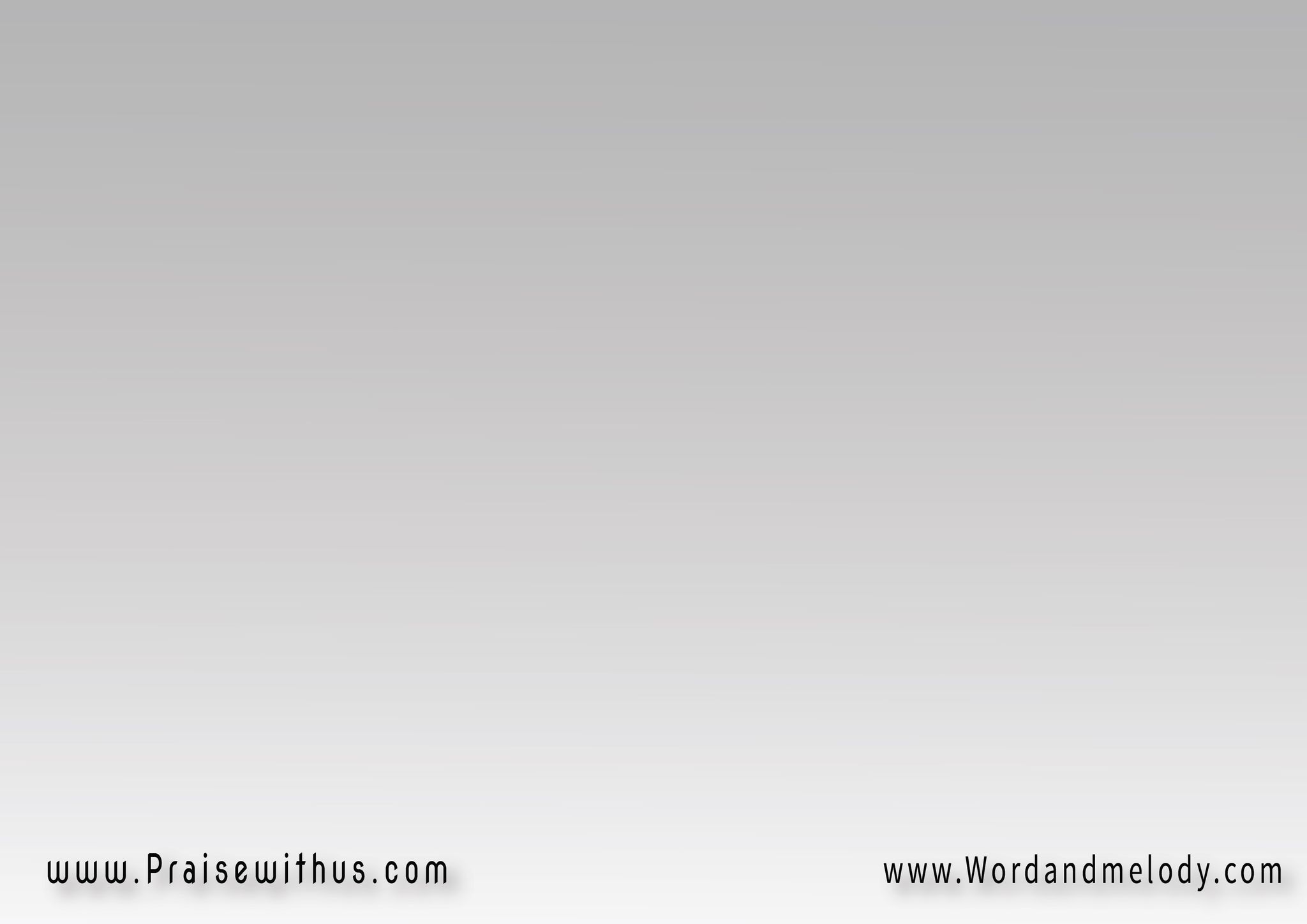 أُهْدِيْكَ كُلَّ المَجْدِ
والكَرَامَــــــــةِ
أَرْفَعُ يَدَاْيَ نَحْوَكَ
وَأُسَبِّحُ اْسْمَكَ
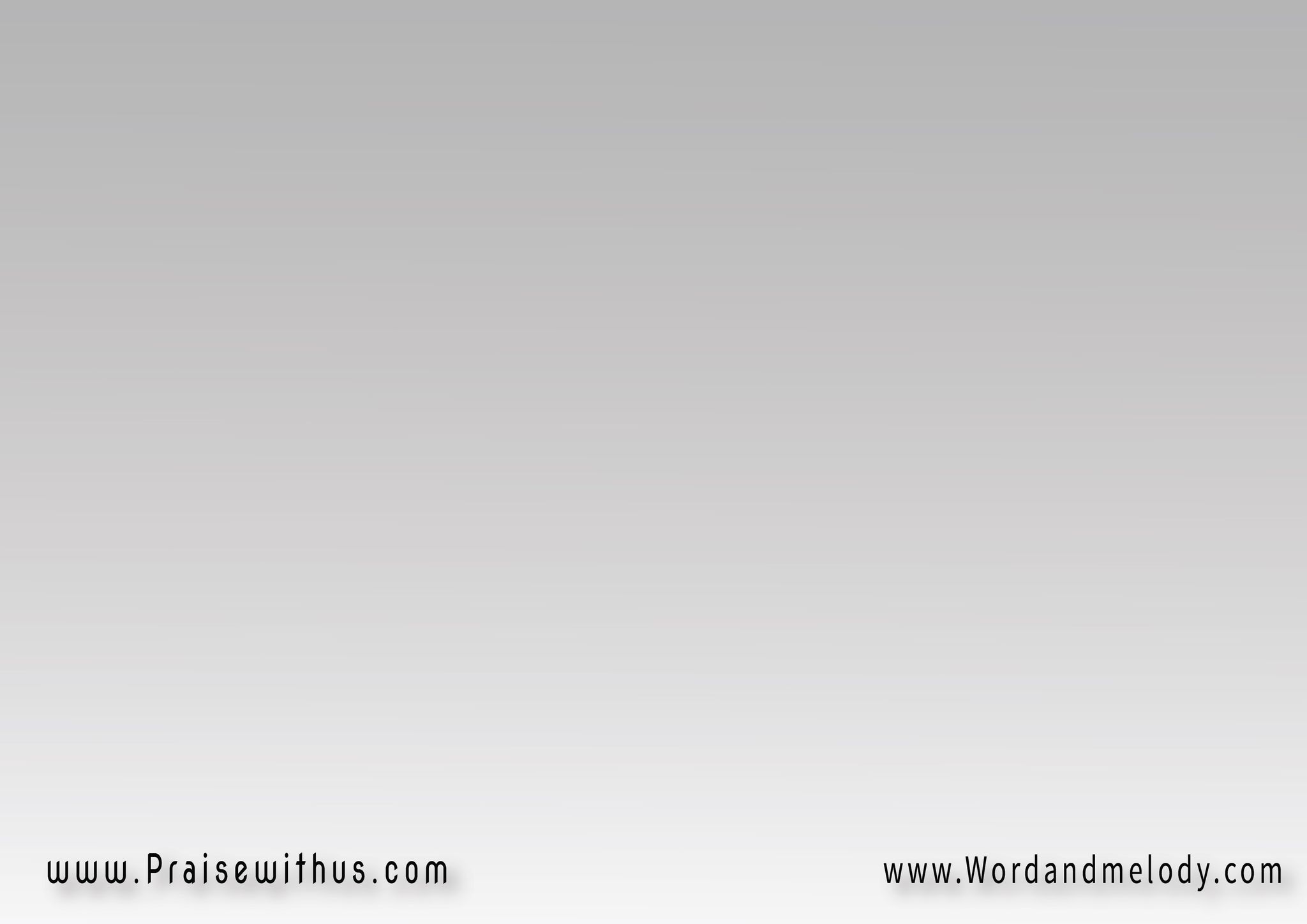 أَنْتَ عَظَيِمْ
لَيْسَ مِثْلَكَ يَا رَب
تَصْنَعُ العَجَائِبَ
تَصْنَعُ العَجَائِبَ
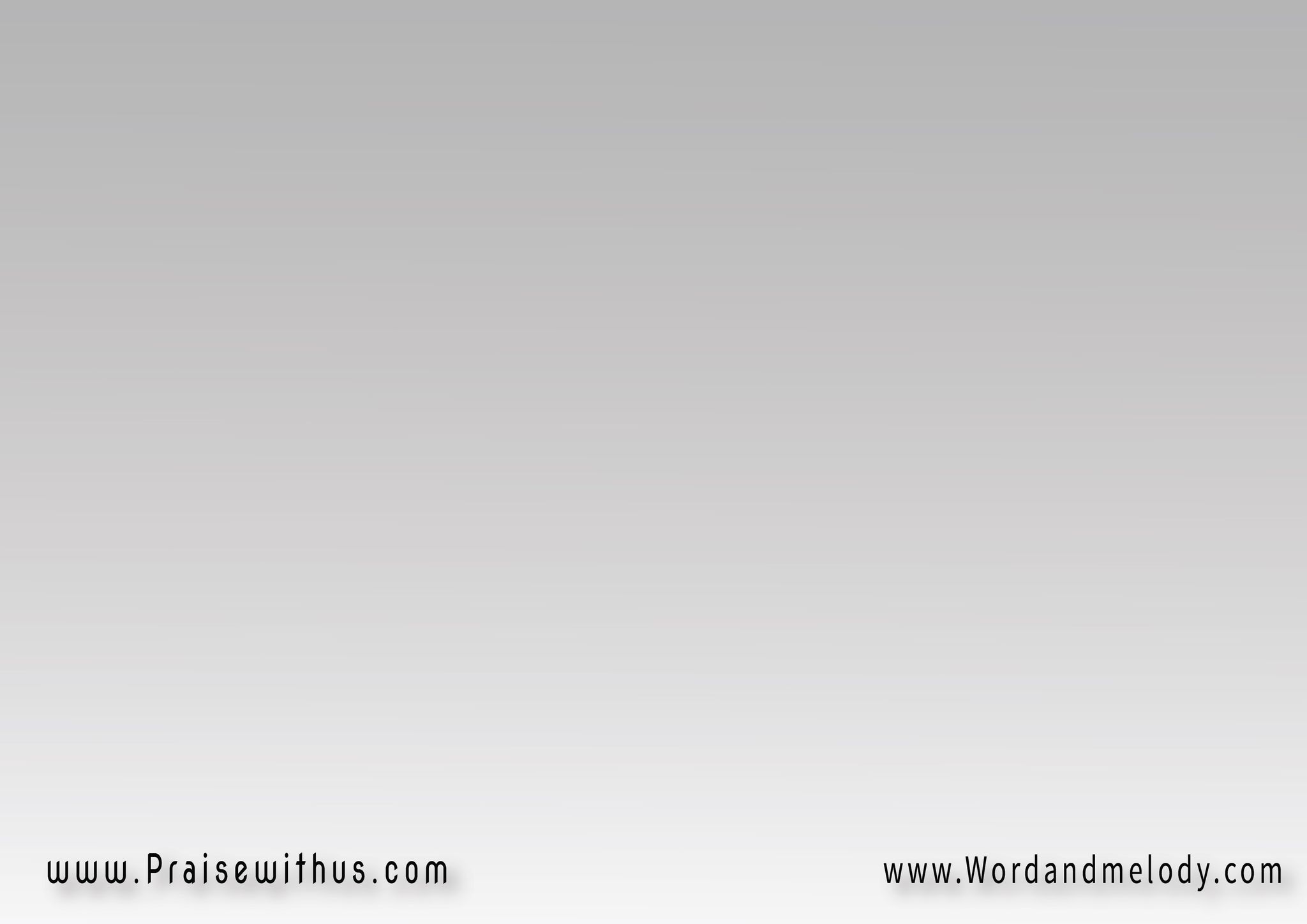 أَنْتَ عَظَيِمْ
لَيْسَ مِثْلَكَ يَا رَب
تَسْتَطِيْعُ كُلَّ شَيءْ
 تَسْتَطِيْعُ كُلَّ شَيءْ
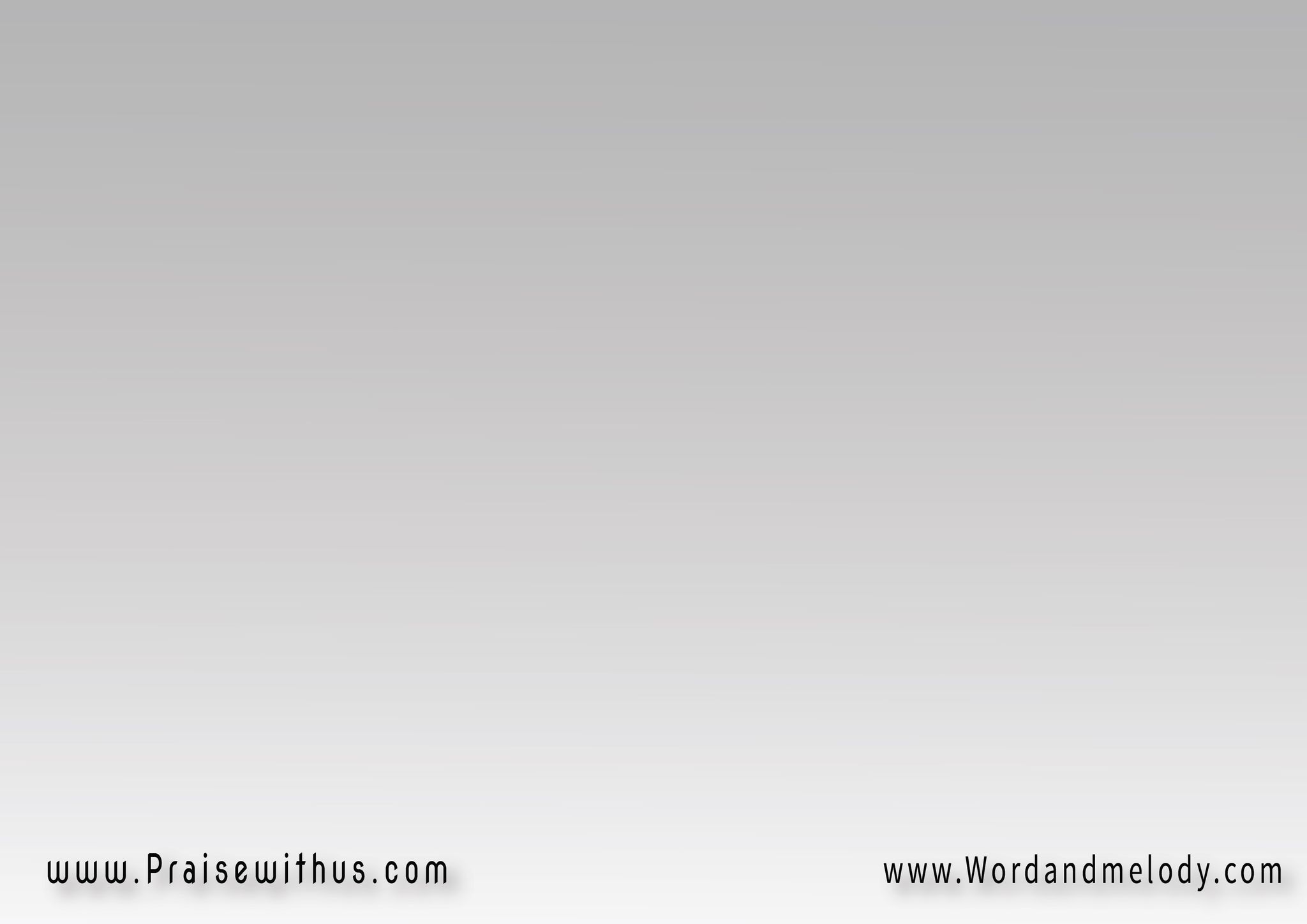 ( يَسُوعُ مَا أَعظَمَك
ما أَعظمَكَ يَسوعُ 
مَا أَعْظَمَـــــــــك )٢
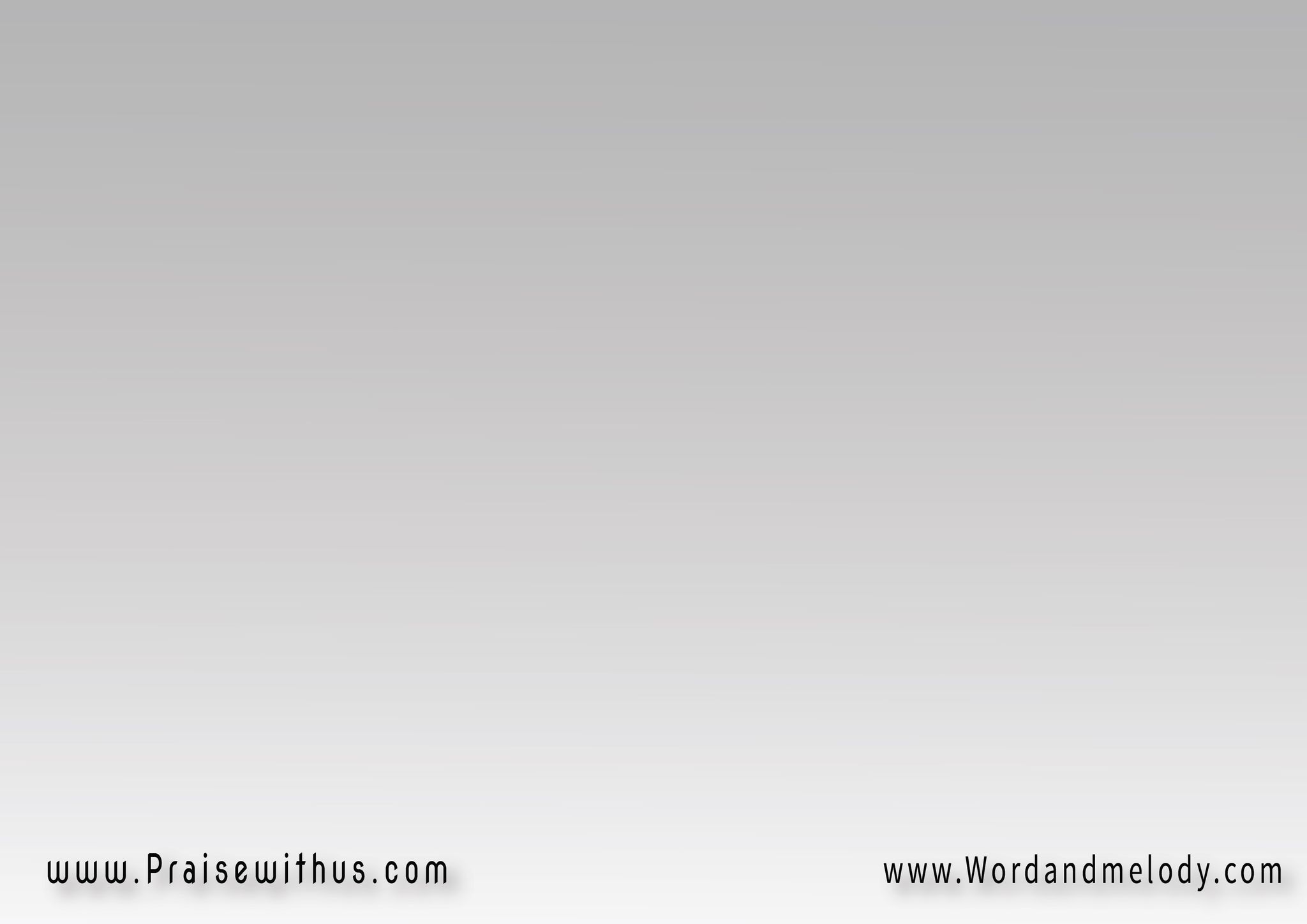 ( أَنتَ رَبِّي مَنْ أُحب
كُلَّ قَلبِي وَالحَيَاةْ أَعطَيتُكَ
يَسُوعُ مَا أَعظَمَـــكَ )٢
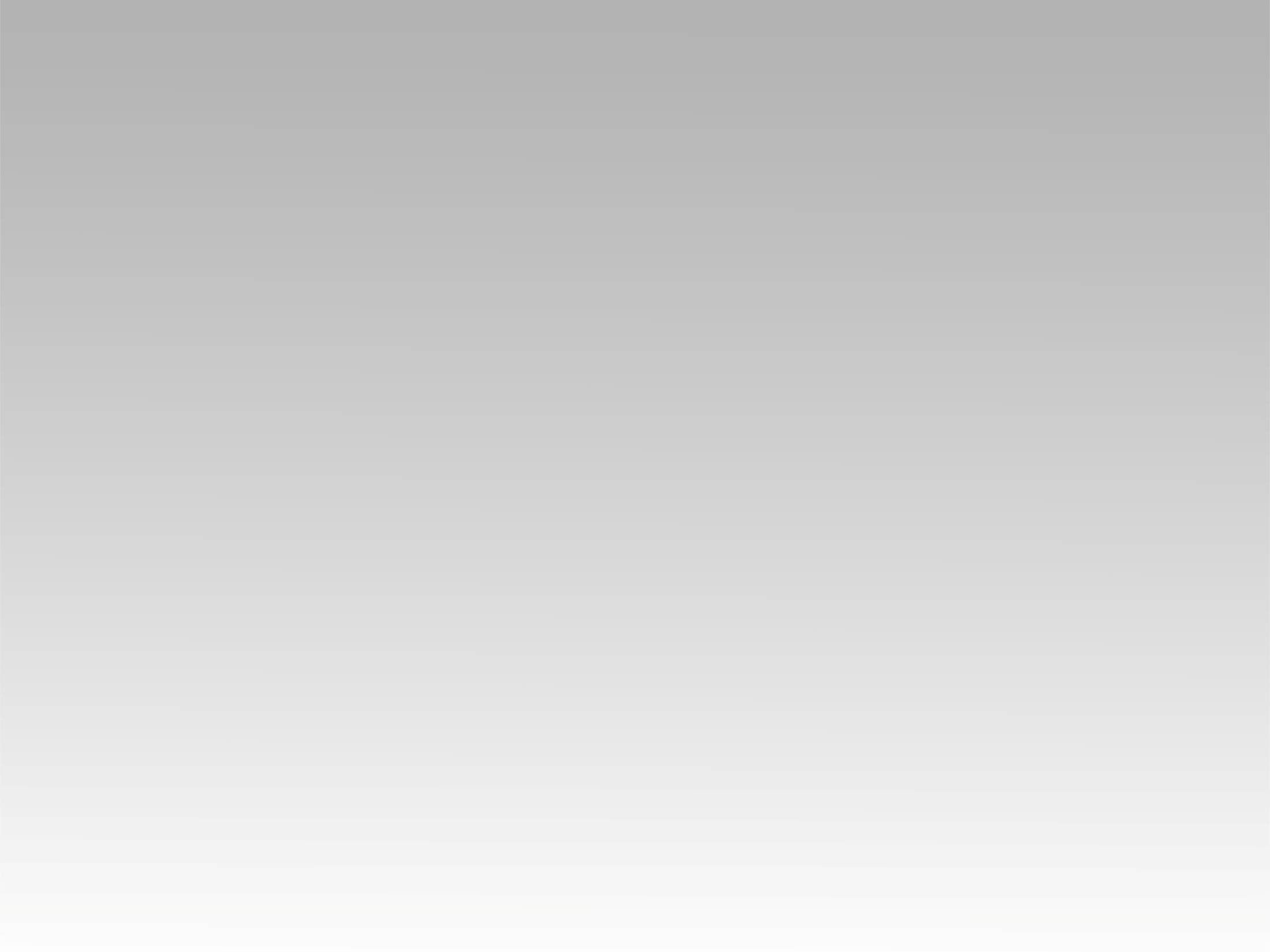 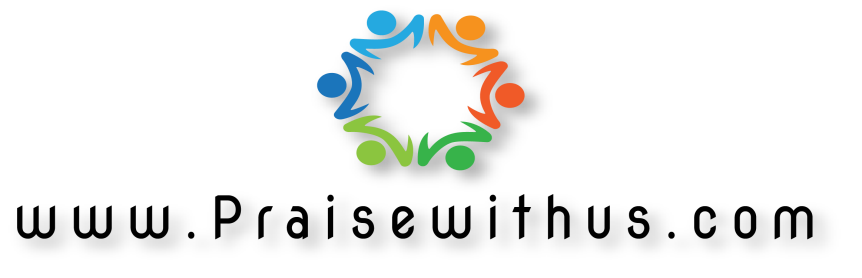